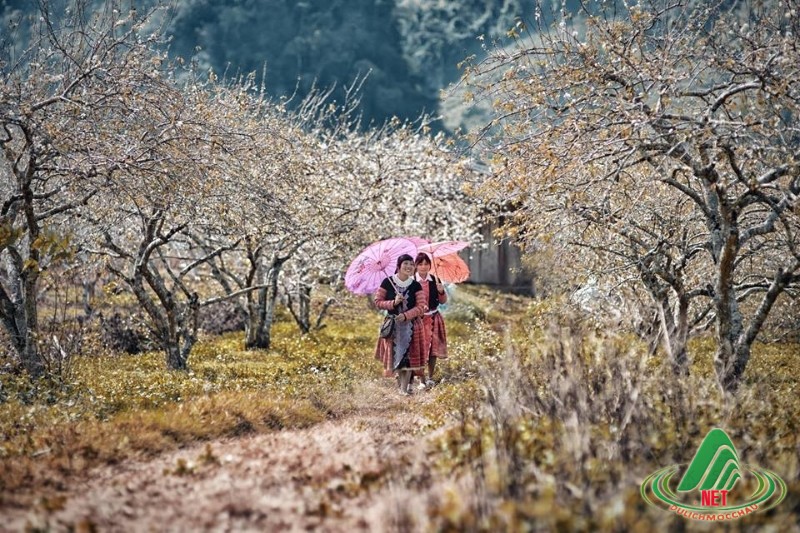 Các số chỉ nhiệt độ nêu trên có viết được dưới dạng phân số không?
Bảng nhiệt độ 13h 24/011/2016
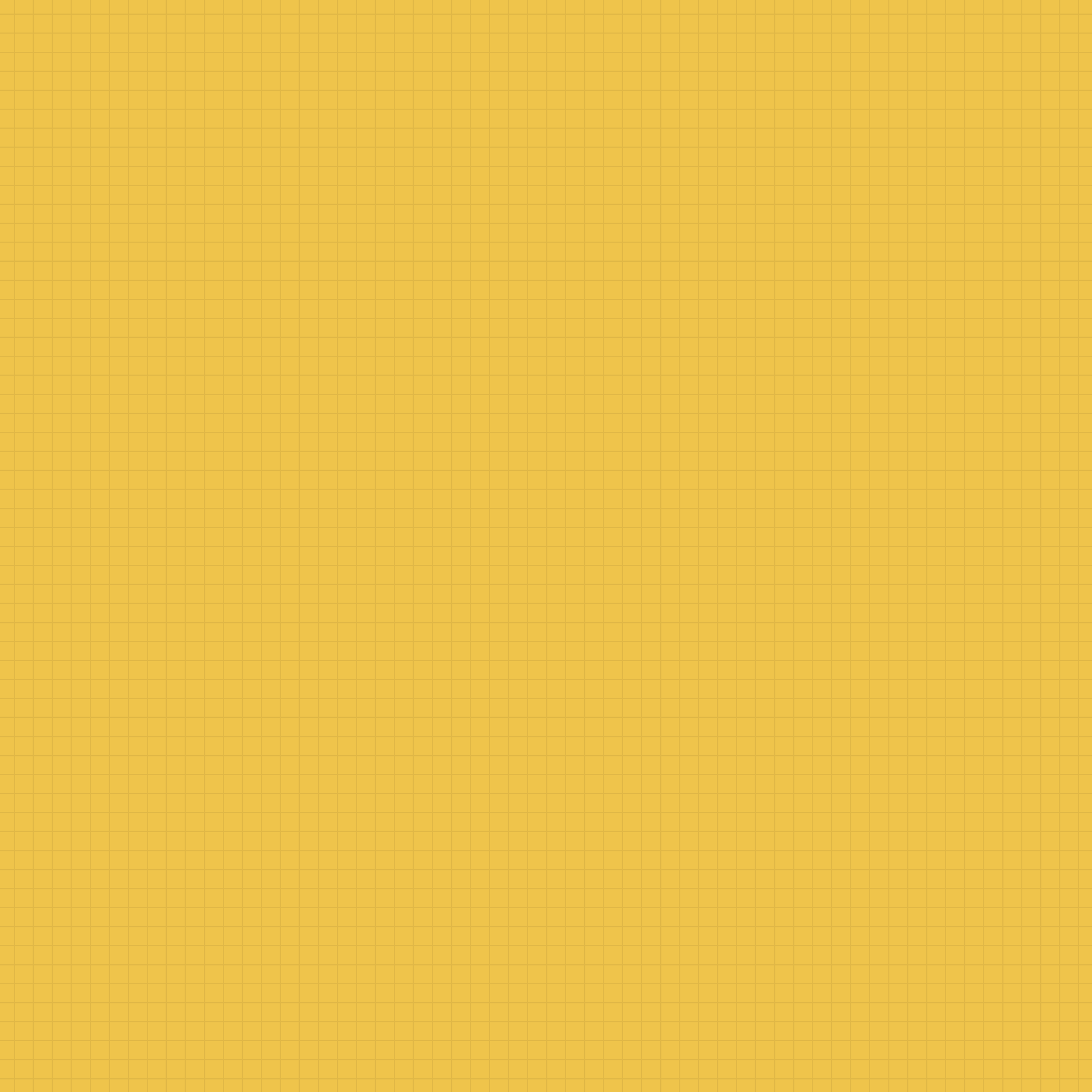 BÀI 1: Tập hợp các số hữu tỉ
Tiết 1-3
NỘI DUNG BÀI HỌC
4.
1.
3.
Biểu diễn số hữu tỉ trên trục số
Số hữu tỉ
2.
Số đối của một số hữu tỉ
So sánh hai số hữu tỉ
1. Số hữu tỉ
HĐ1
Giải:
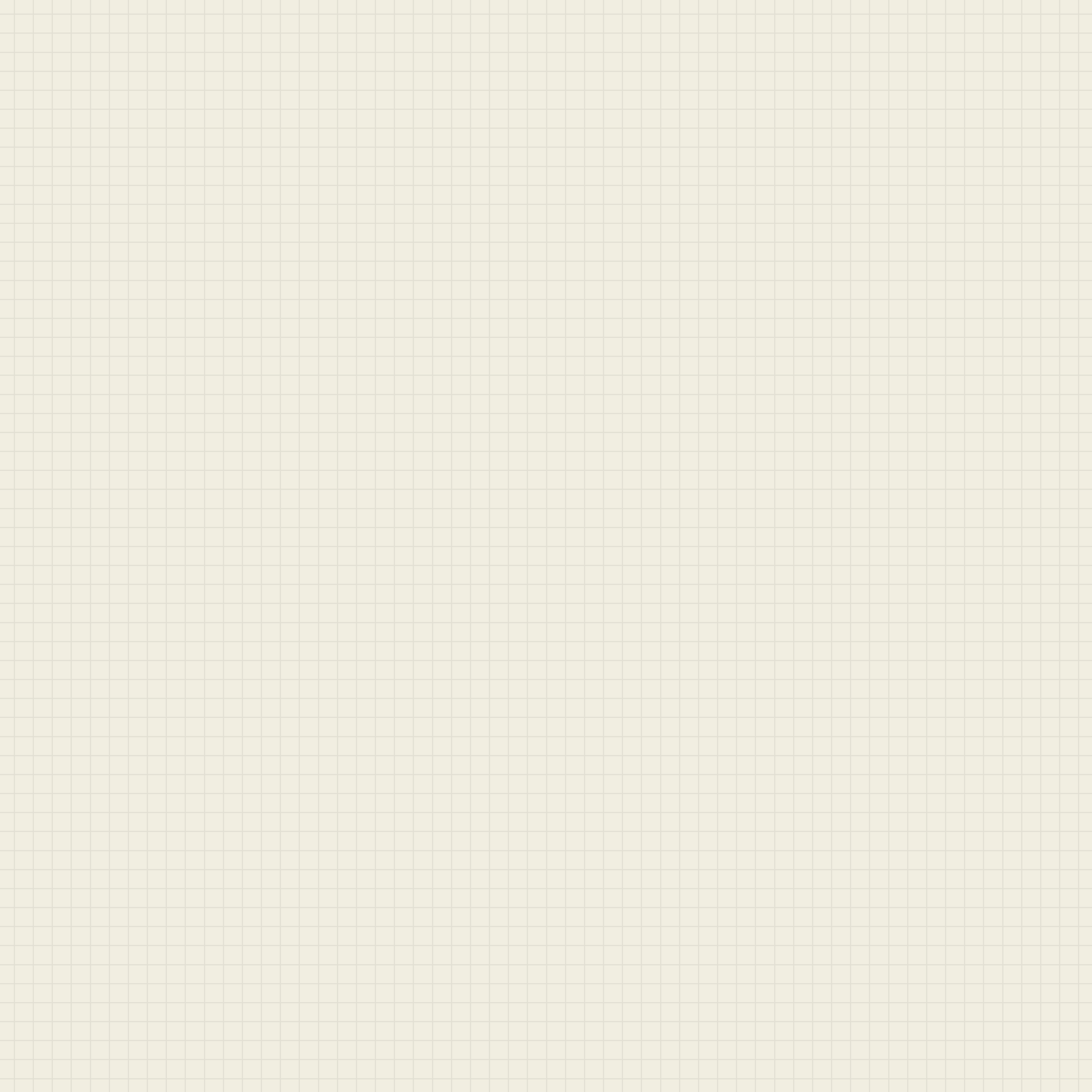 Chú ý:
Mỗi số nguyên là một số hữu tỉ.
Các phân số bằng nhau là các cách viết khác nhau của cùng một số hữu tỉ.
Giải
Luyện tập 1
Giải:
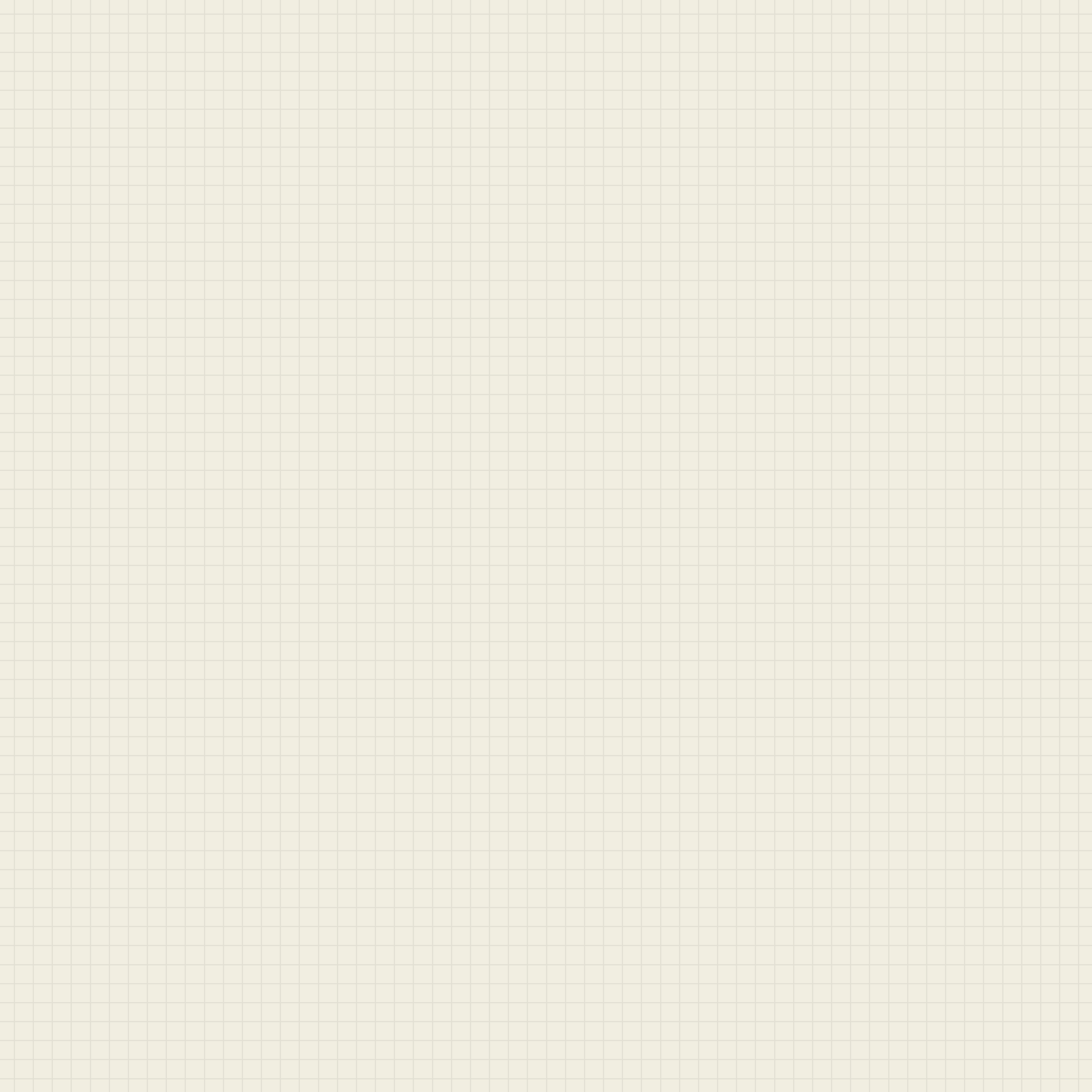 2. Biểu diễn số hữu tỉ trên trục số
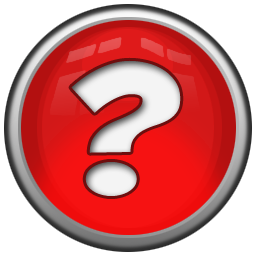 Em hãy nêu lại cách biểu diễn số nguyên trên trục số
-2
1
2
-1
0
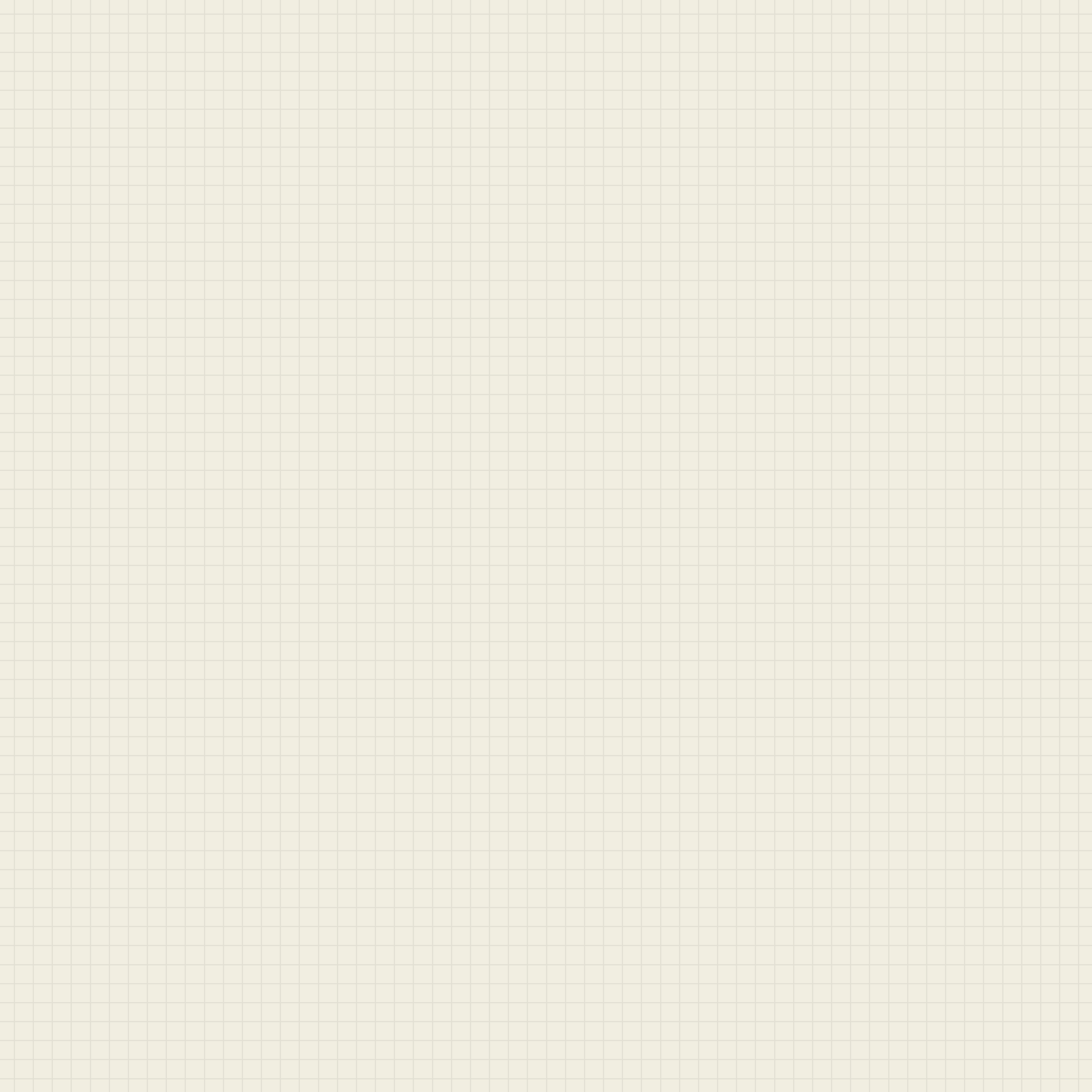 2. Biểu diễn số hữu tỉ trên trục số
HĐ3
A
1
0
Giải:
-1
O
Giải
- Đi theo chiều dương của trục số, bắt đầu từ điểm 0, ta lấy 7 đơn vị mới đến điểm C. Điểm C biểu diễn số hữu tỉ 1,4.
1
O
Luyện tập 2: Biểu diễn số hữu tỉ -0,3 trên trục số.
Giải
- Đi theo chiều âm của trục số, bắt đầu từ điểm 0, ta lấy 3 đơn vị mới đến điểm A. Điểm A biểu diễn số hữu tỉ -0,3.
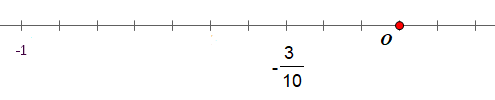 3. Số đối của một số hữu tỉ
HĐ3
Giải:
1
O
-1
3. Số đối của một số hữu tỉ
HĐ3
Giải:
1
O
-1
Kết luận
Trên trục số, hai số hữu tỉ (phân biệt) có điểm biểu diễn nằm về hai phía của điểm gốc 0 và cách đều điểm gốc 0 được gọi là hai số đối nhau.
Số đối của số hữu tỉ a, kí hiệu là – a.
Số đối của số 0 là 0.
Nhận xét:
Số đối của số -a là số a, tức là –(-a) = a
Ví dụ 4
Giải:
Số đối của 1,3 là -1,3.
Luyện tập 3
Giải:
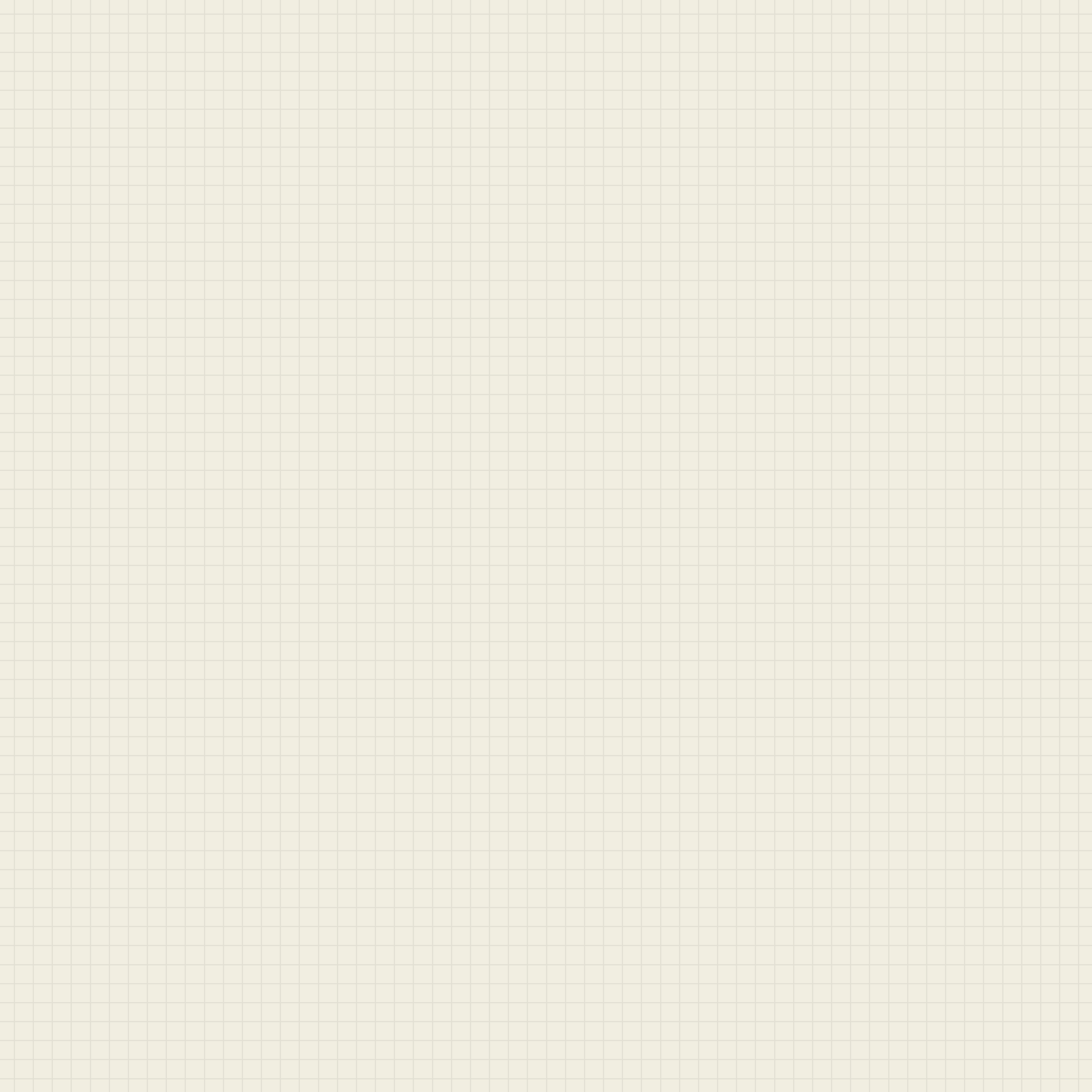 4. So sánh các số hữu tỉ
a) So sánh hai số hữu tỉ
- Nếu số hữu tỉ a nhỏ hơn số hữu tỉ b thì ta viết a < b hay b > a.
- Số hữu tỉ lớn hơn 0 gọi là số hữu tỉ dương.
- Số hữu tỉ nhỏ hơn 0 gọi là số hữu tỉ âm.
- Số hữu tỉ 0 không là số hữu tỉ dương cũng không là số hữu tỉ âm.
- Nếu a < b và b < c thì a < c.
b) Cách so sánh hai số hữu tỉ:
Nhắc lại cách so sánh hai phân số và cách so sánh 2 số thập phân.
HĐ4
So sánh:
b) 0,125 và 0,13 ;
HD
- Viết chúng dưới dạng các phân số có mẫu số dương và quy đồng mẫu các phân số đó:
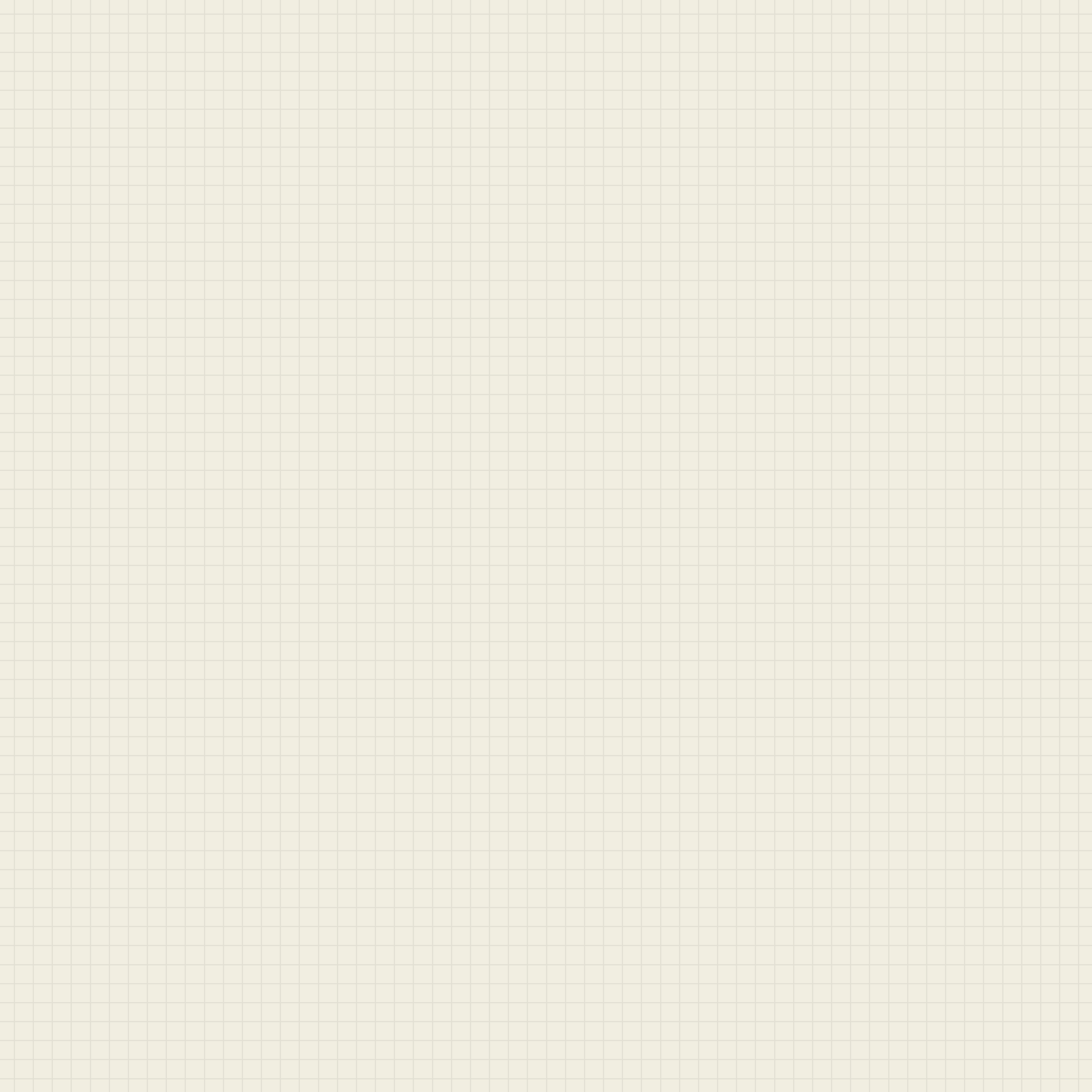 NHẬN XÉT
+ Khi hai số hữu tỉ cùng là phân số hoặc cùng là số thập phân, ta so sánh chúng theo những quy tắc đã biết ở lớp 6.
+ Để so sánh hai số hữu tỉ, ta viết chúng về cùng dạng phân số hoặc cùng dạng số thập phân rồi so sánh chúng.
Giải
a) -3,23 > -3,32
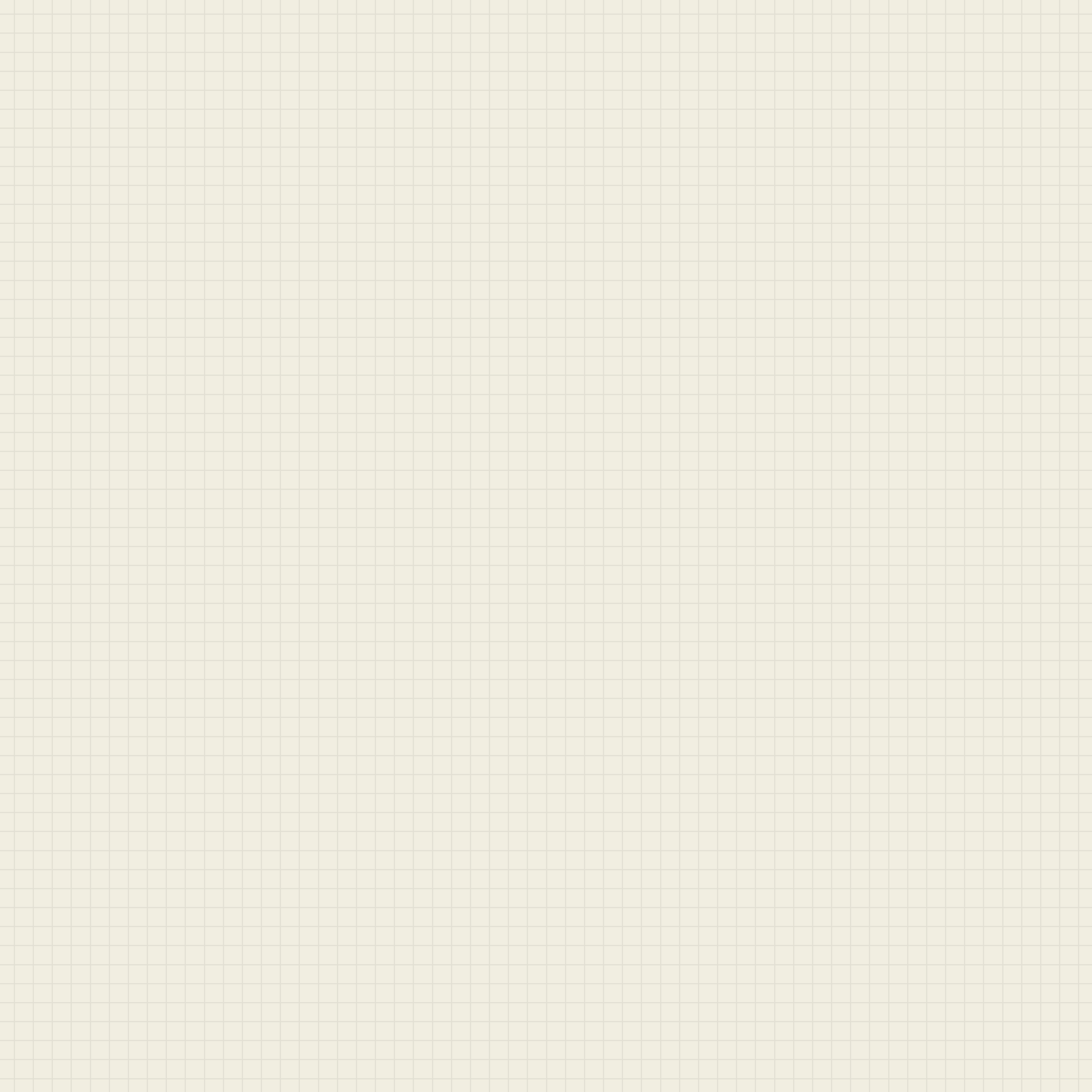 c. Biểu diễn số hữu tỉ trên trục số
HĐ5
Giả sử hai điểm a,b lần lượt biểu diễn hai số nguyên a, b trên trục số nằm ngang. Với a < b, nêu nhận xét về vị trí của điểm a so với điểm b trên trục số đó.
Giả sử hai điểm x, y lần lượt biểu diễn hai số hữu tỉ x, y trên trục số nằm ngang. Khi so sánh hai số hữu tỉ, ta viết chúng ở dạng phân số có cùng mẫu số dương rồi so sánh hai tử số, tức là so sánh hai số nguyên. Vì vậy, cũng như số nguyên, nếu x < y hay y > x thì điểm x nằm bên trái điểm y. 
Tương tự, nếu x < y hay y > x thì điểm x nằm phía dưới điểm ý trên trục số thẳng đứng.
Ví dụ 6
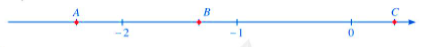 Giải:
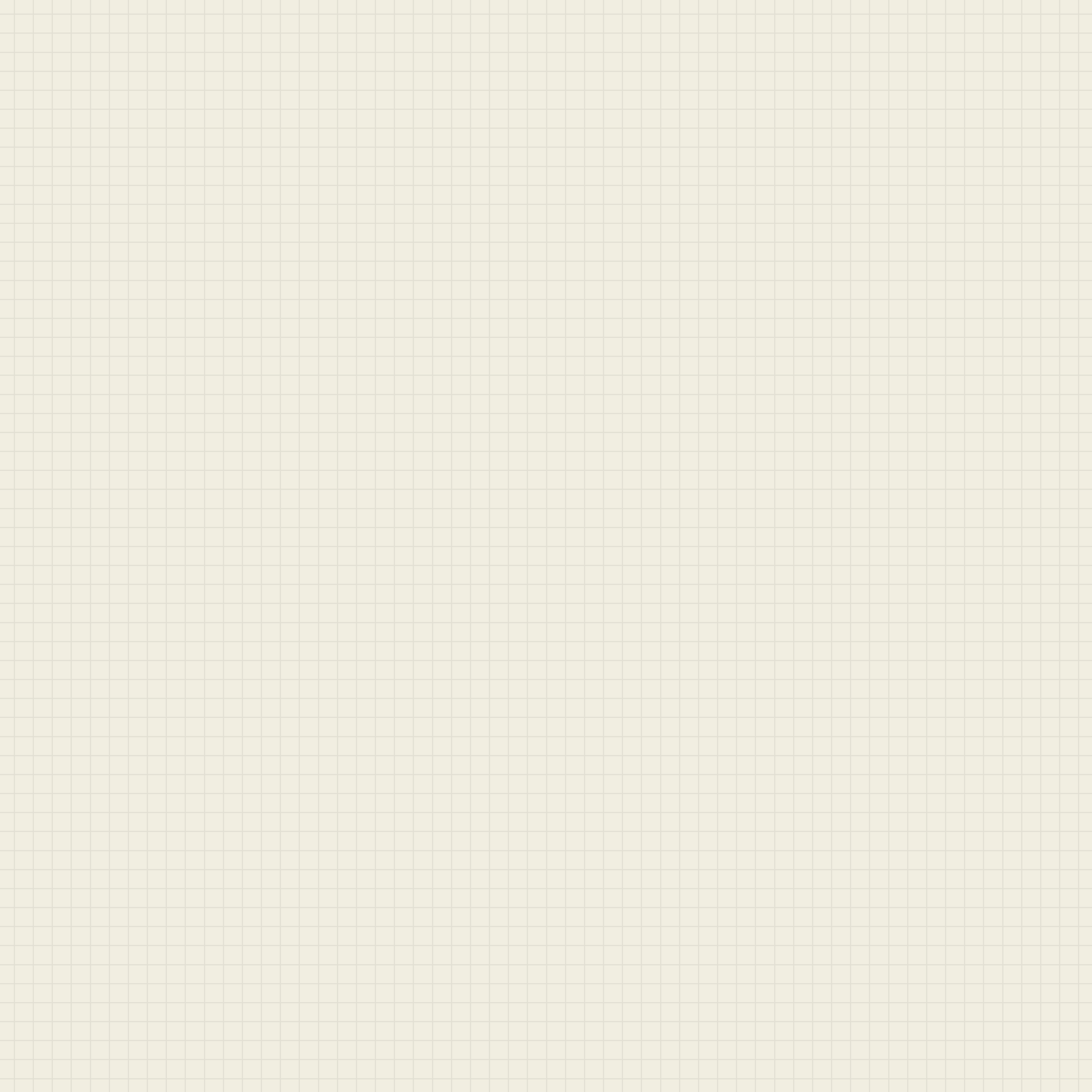 LUYỆN TẬP
Giải
?
a)
b) -7
21
?
?
c)
?
d)
0
?
e)
-7,3
?
g)
?
Bài 3 (SGK – tr10): Trong các phát biểu sau, phát biểu nào đúng, phát biểu nào sai:
Đúng
Đúng
Sai
Sai
Sai
Sai
Bài 4 (SGK – tr11): Quan sát trục số và cho biết các điểm A, B, C, D biểu diễn những số nào?
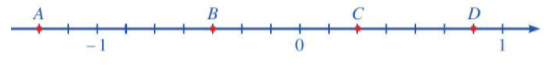 Trả lời
Các điểm A, B, C, D lần lượt biểu diễn các phân số :
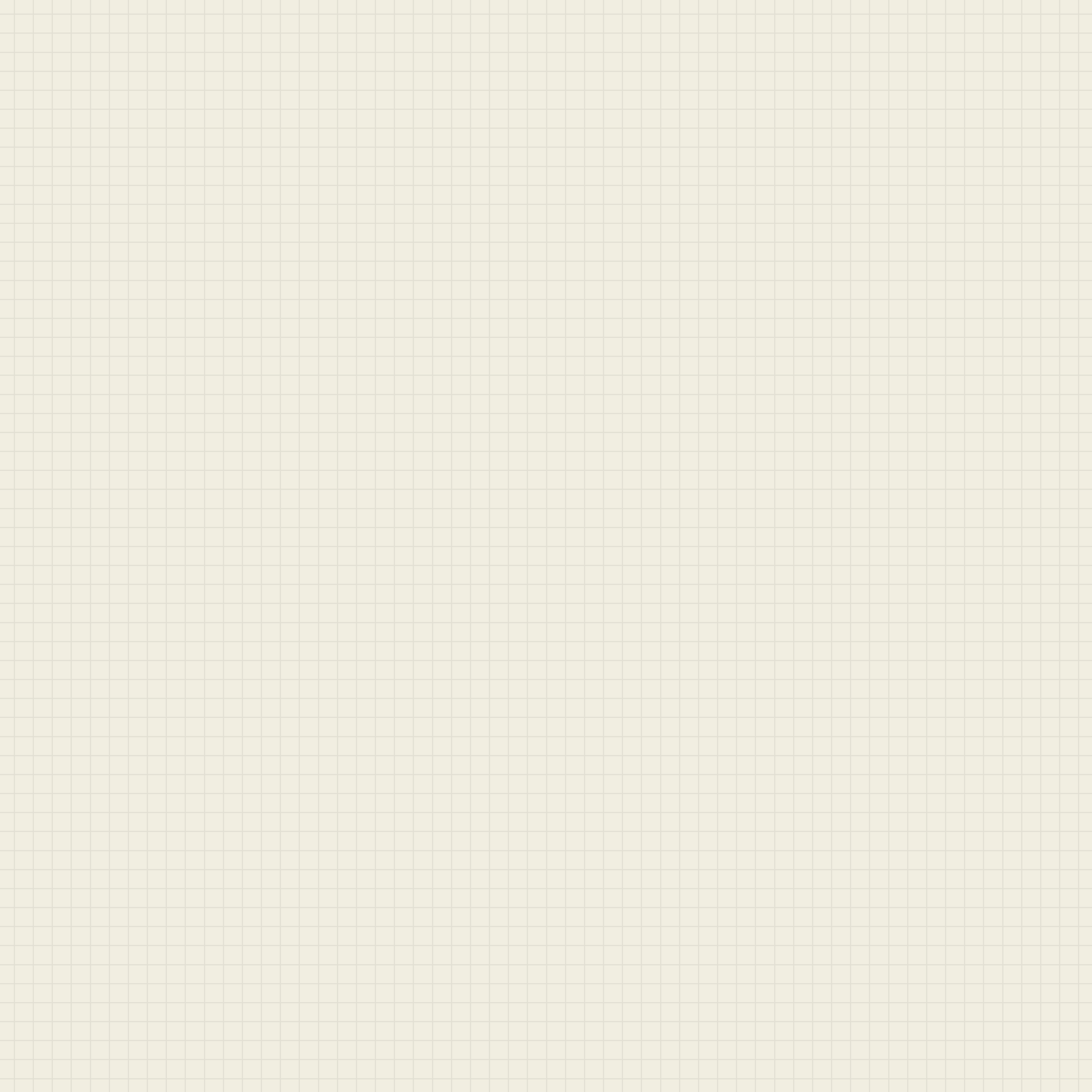 Trả lời:
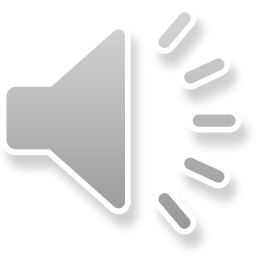 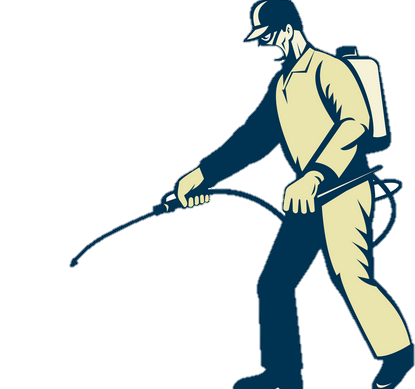 BẢO VỆ 
KHU PHỐ
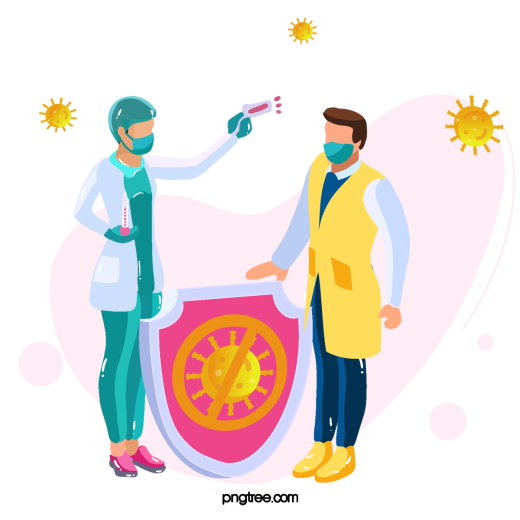 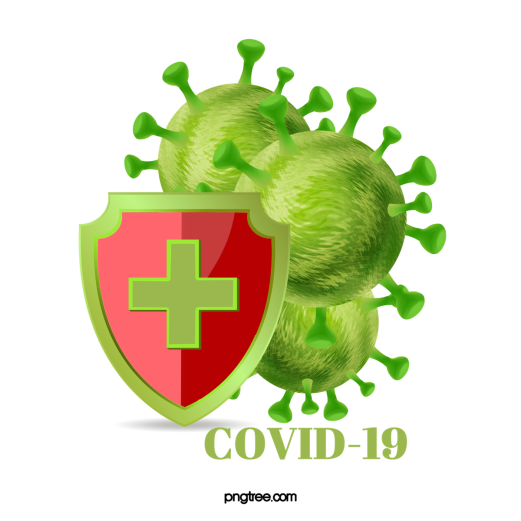 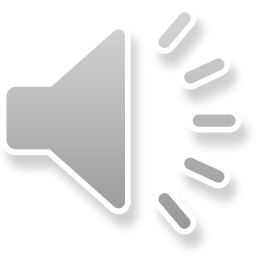 BẢO VỆ KHU PHỐ
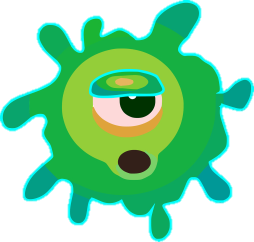 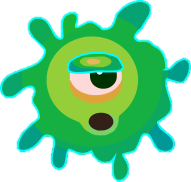 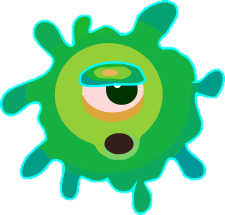 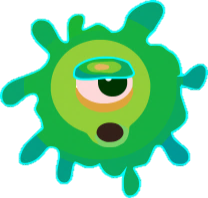 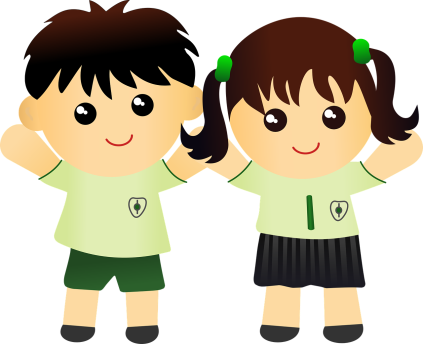 Câu hỏi 1:Tập hợp các số hữu tỉ kí hiệu là
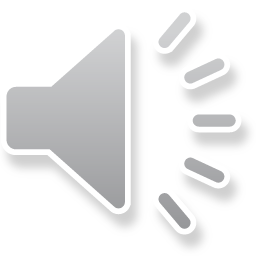 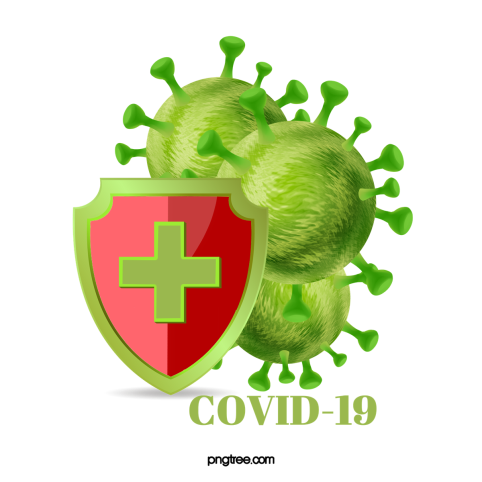 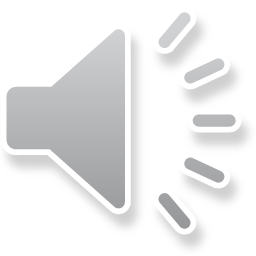 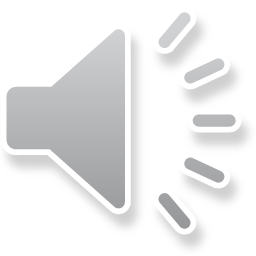 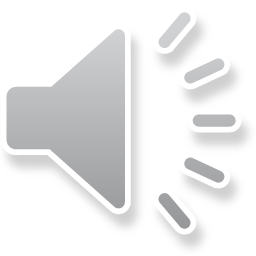 Câu hỏi 2: Chọn câu đúng
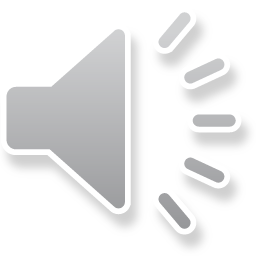 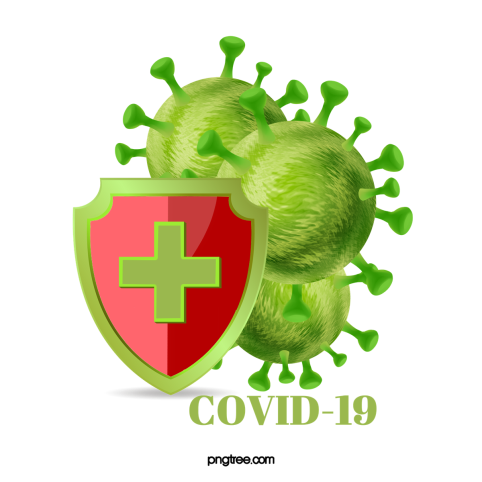 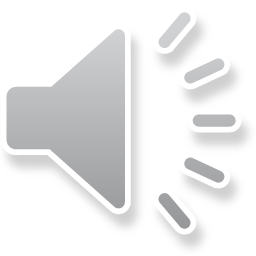 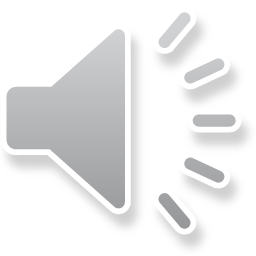 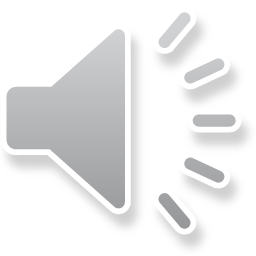 Câu hỏi 3: Số nào sau đây là số hữu tỉ âm:
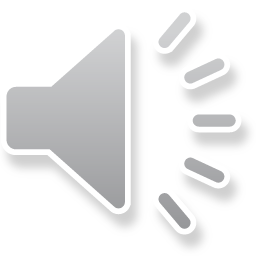 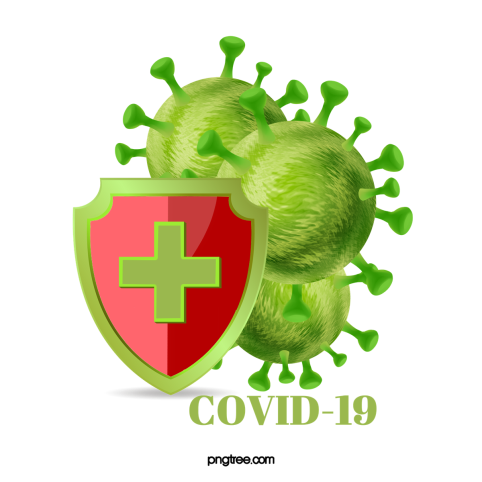 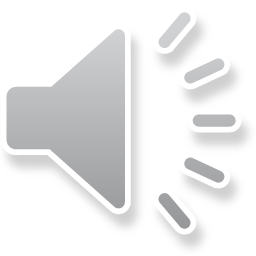 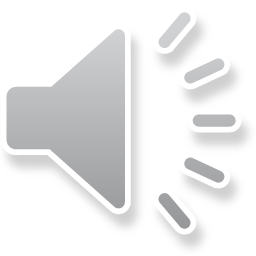 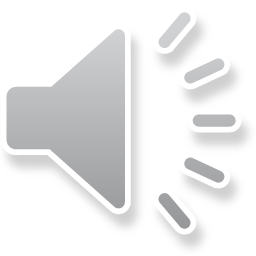 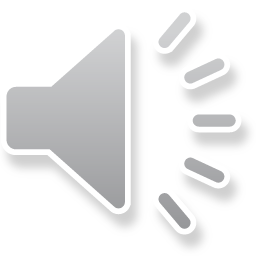 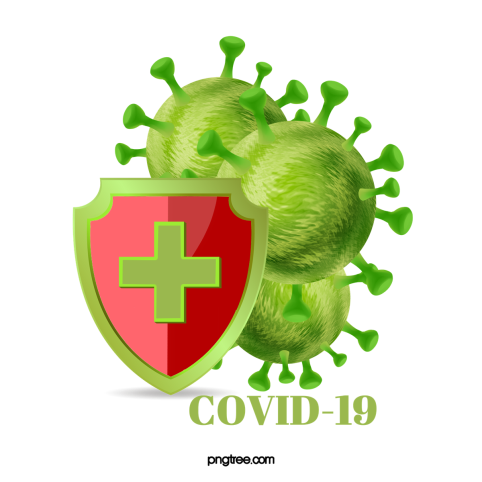 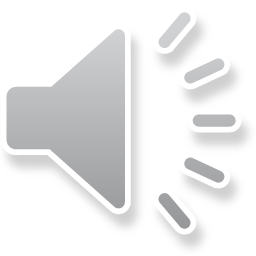 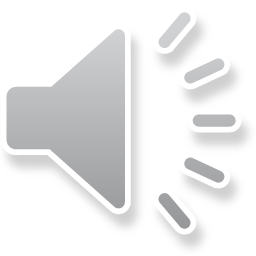 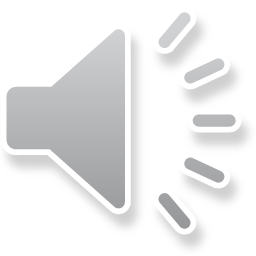 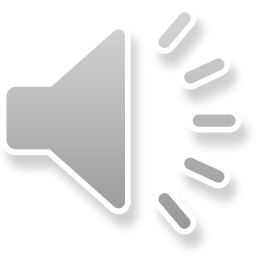 BẢO VỆ KHU PHỐ
Yeah!!!
Cảm ơn các bạn!!!
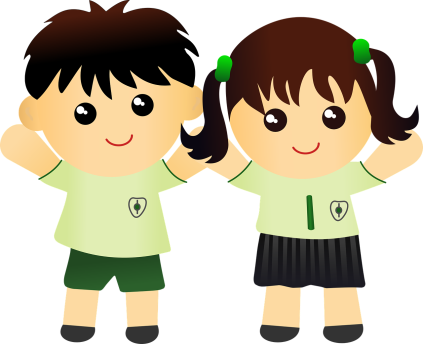 HƯỚNG DẪN TỰ HỌC:
02
03
01
Chuẩn bị bài mới “Cộng, trừ, nhân, chia số hữu tỉ”.
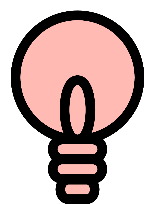 Hoàn thành các bài tập 6,7-SGK –tr11 và các bài tập trong SBT
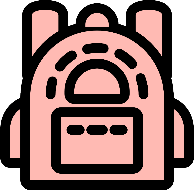 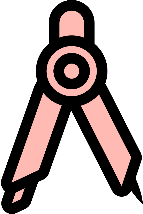 Ôn lại kiến thức đã học trong bài